Підтримка  ЗДО в умовах надзвичайної ситуації
(з досвіду участі  ЗДО№25   «Малюк»                у Всеукраїнському проєкті
« Підтримка  педагогів  закладів дошкільної освіти та супровід дітей у надзвичайних ситуаціях»)
[Speaker Notes: Оригинальные шаблоны для презентаций: https://presentation-creation.ru/powerpoint-templates.html 
Бесплатно и без регистрации.]
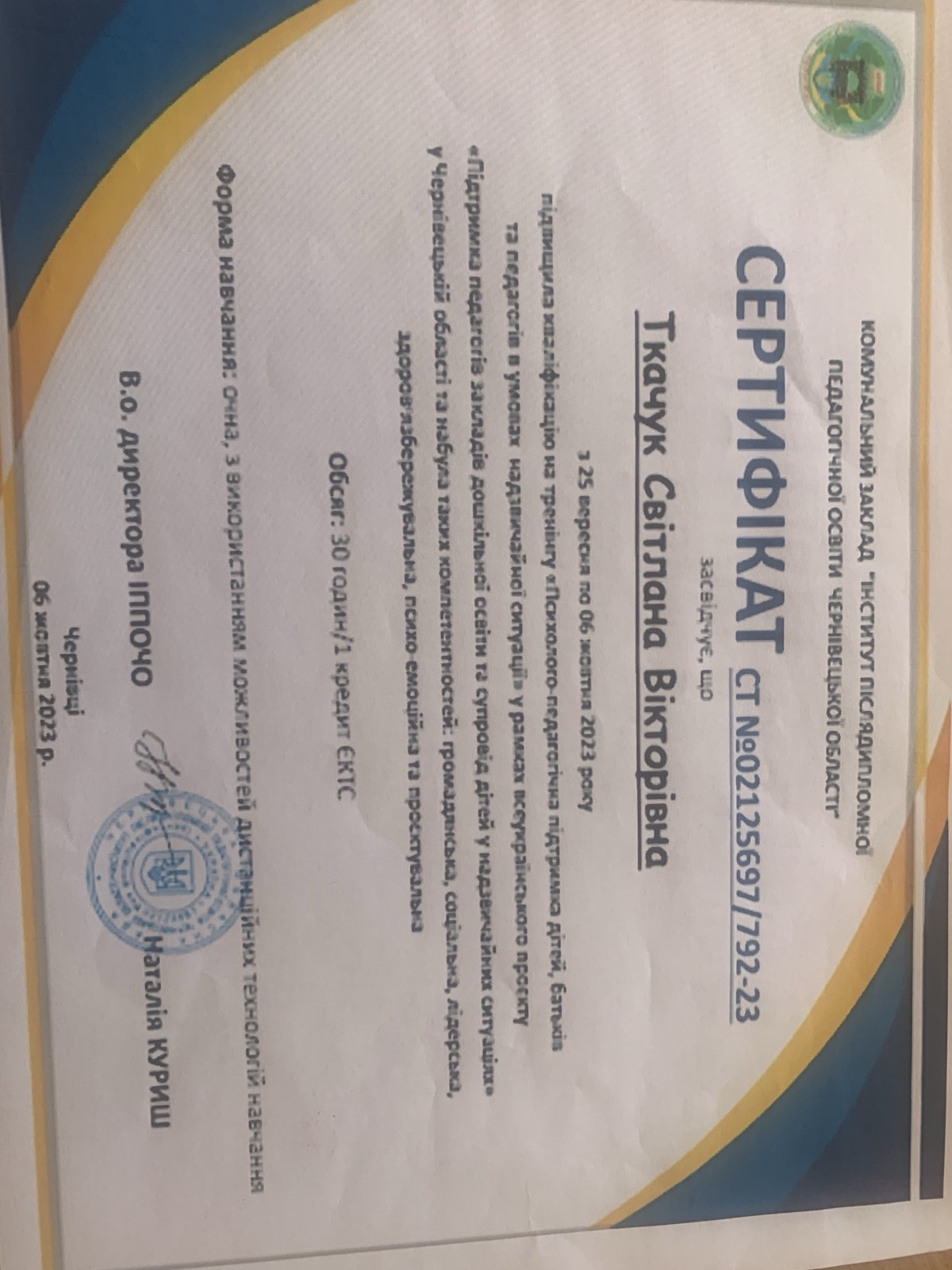 Зустрічі з батьками
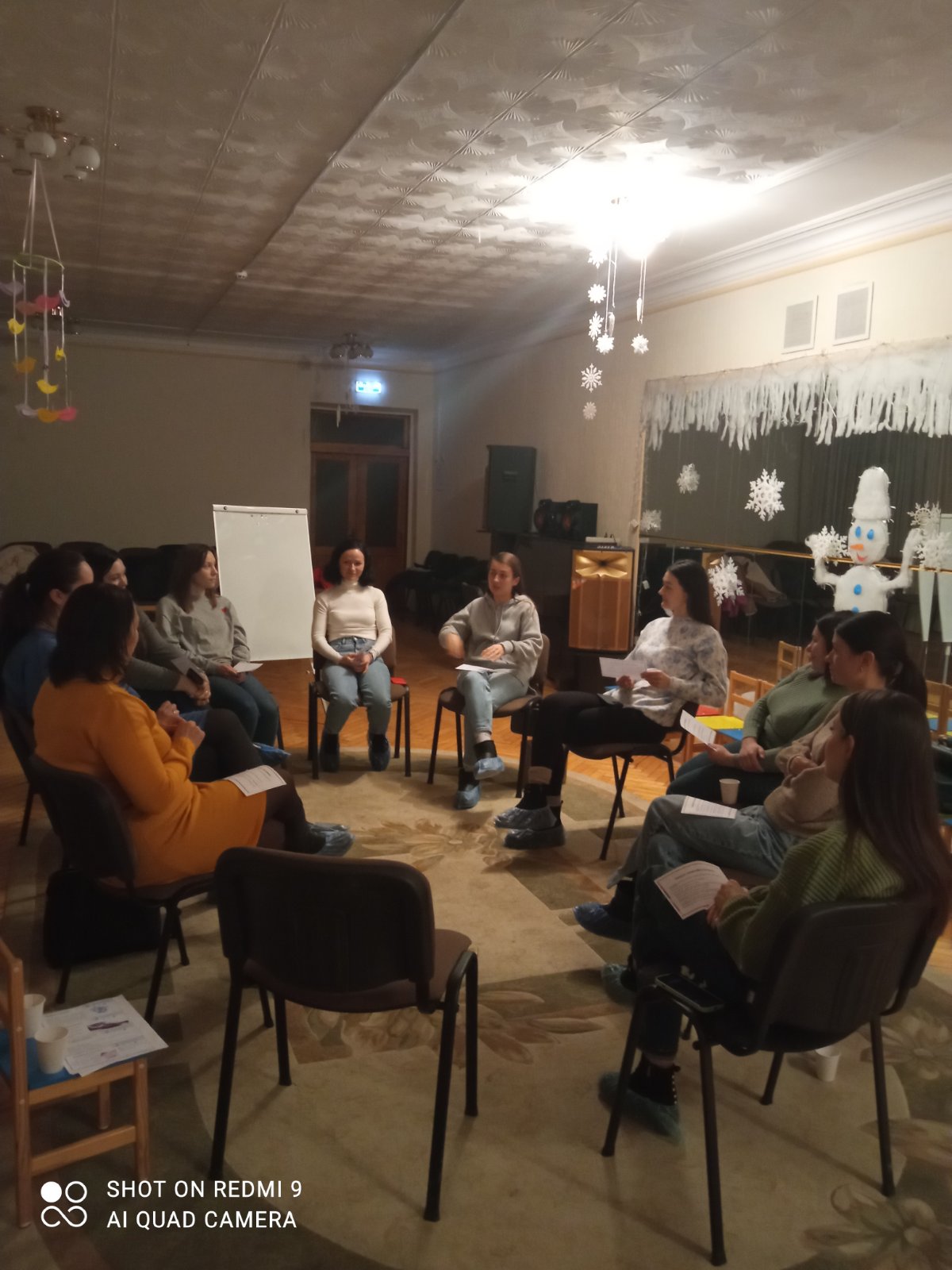 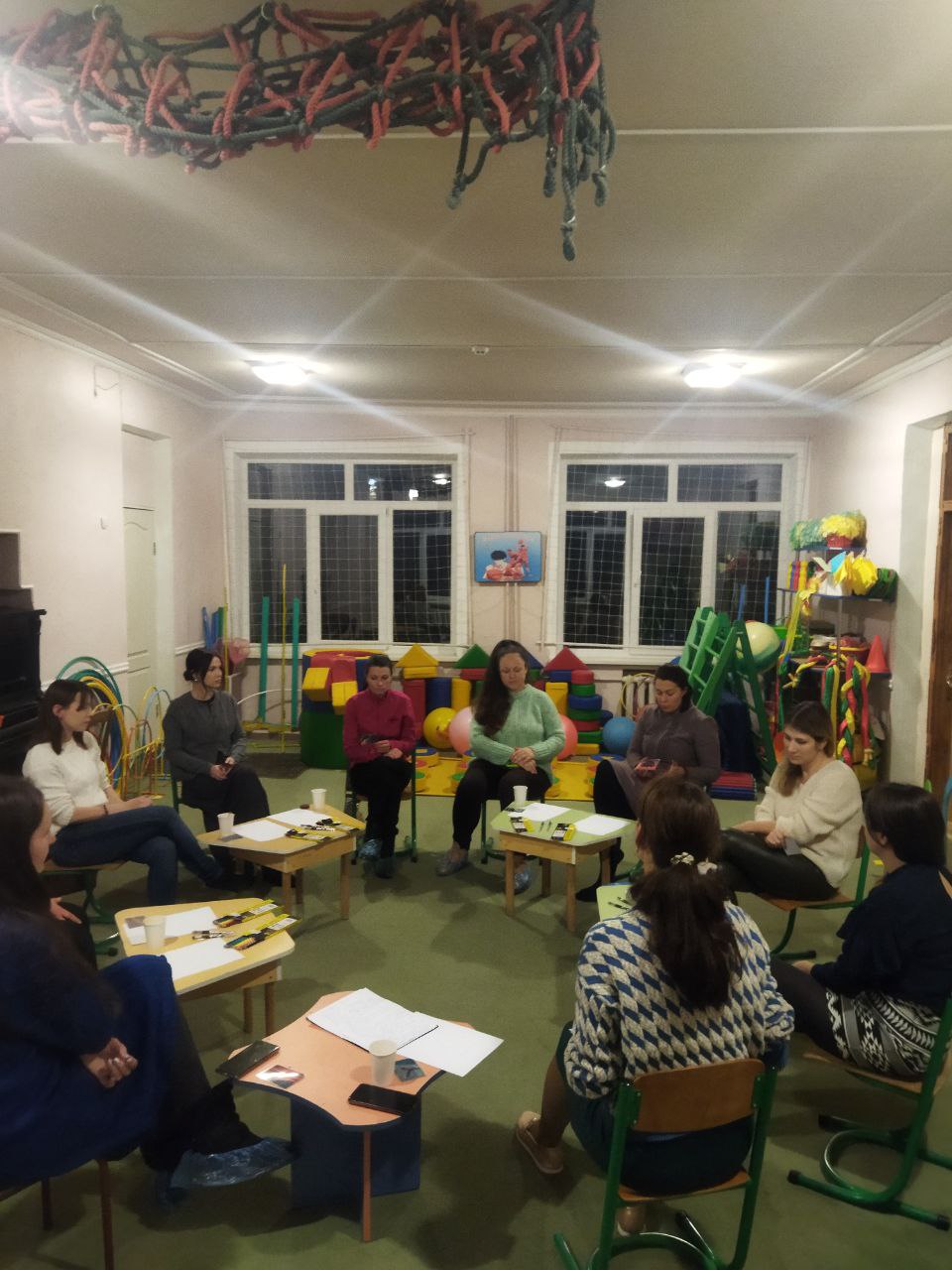 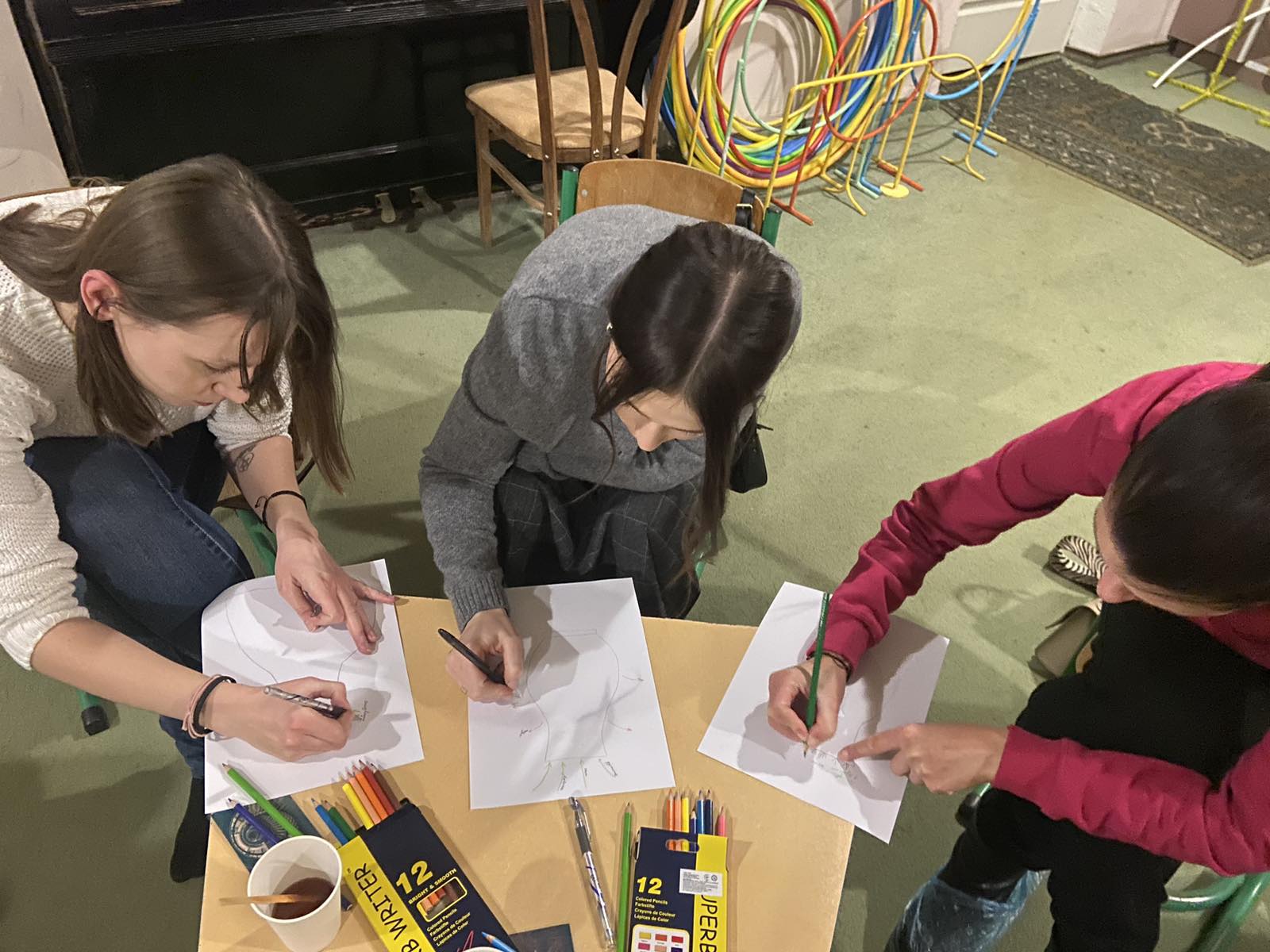 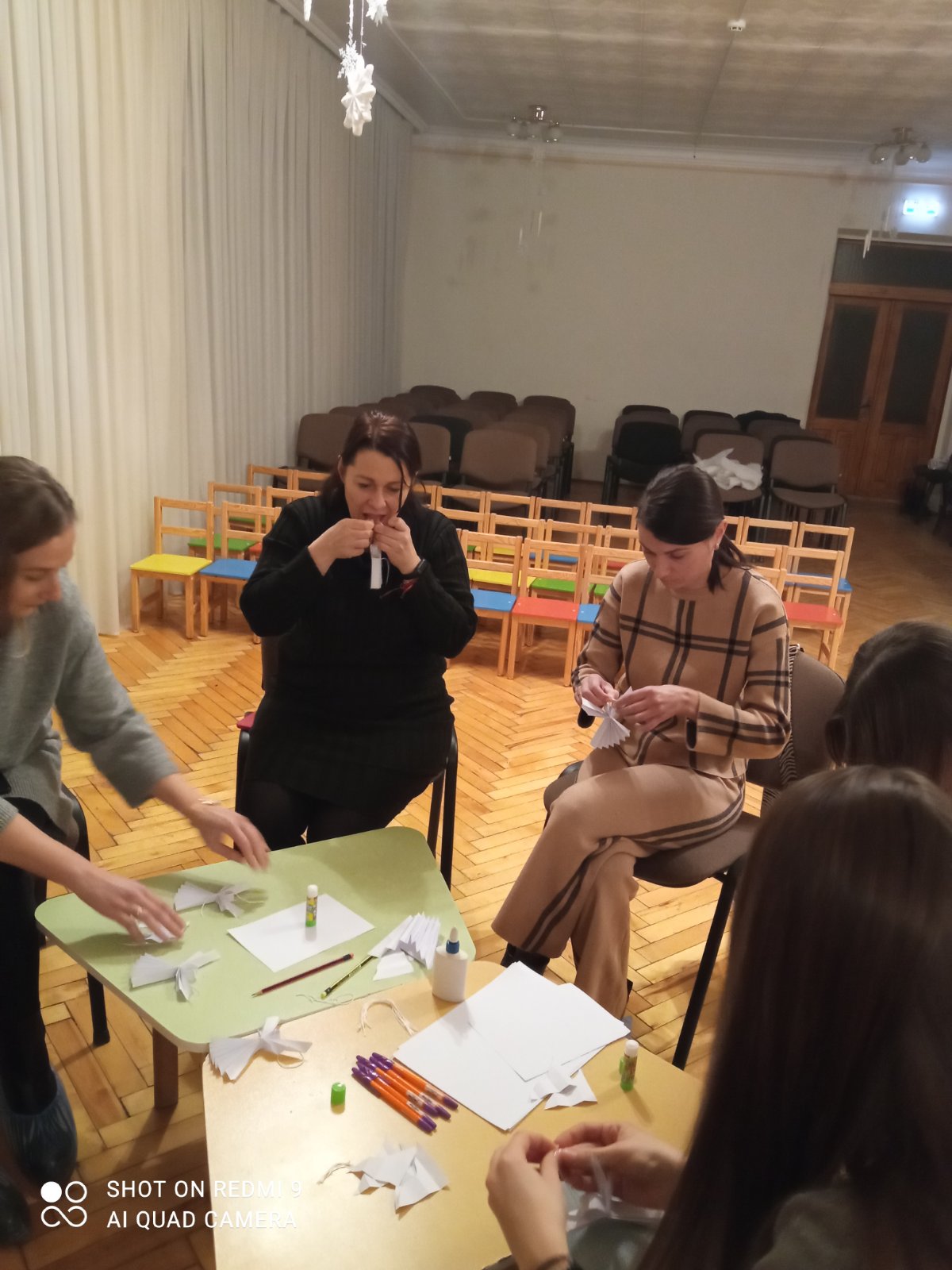 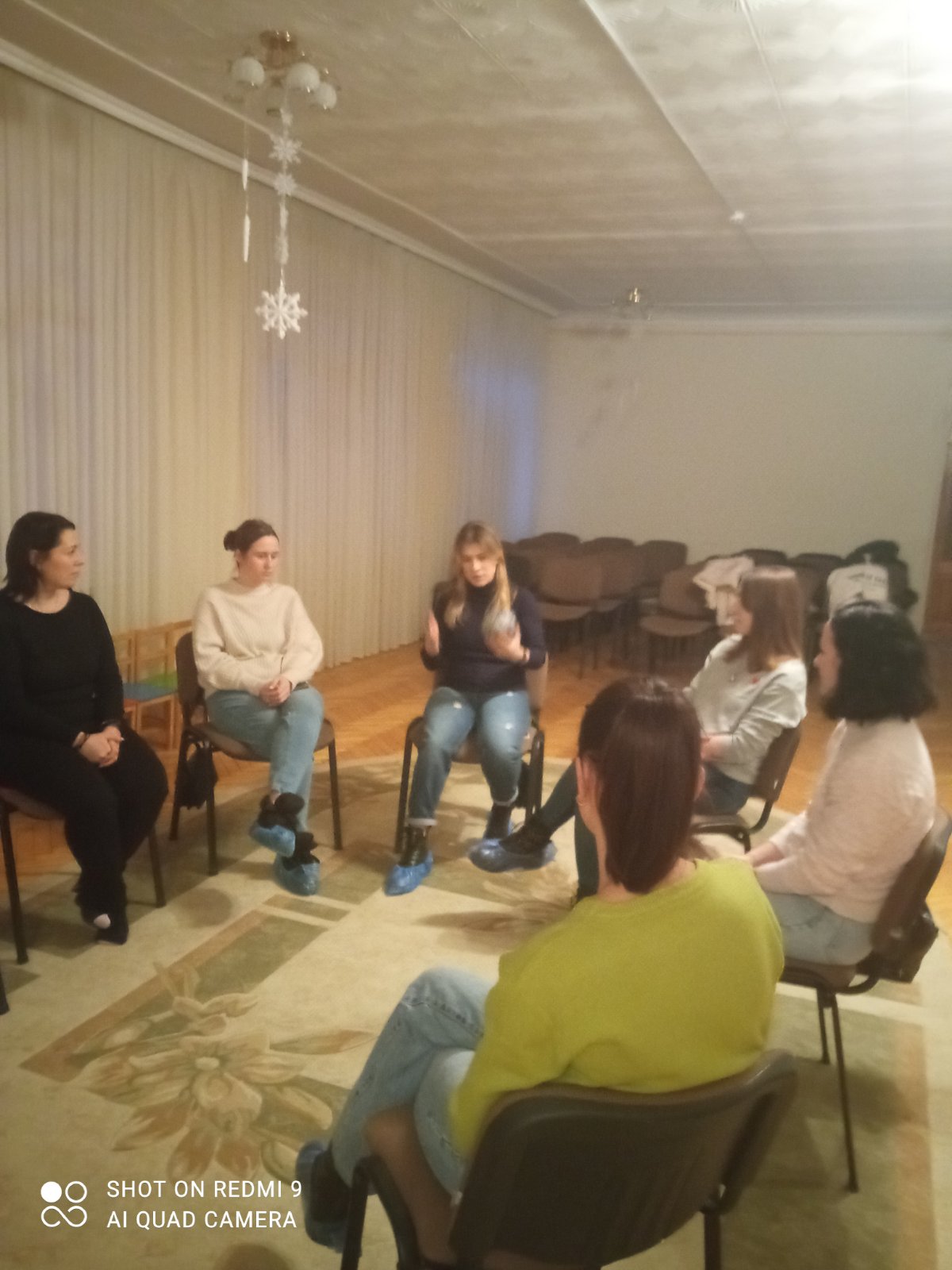 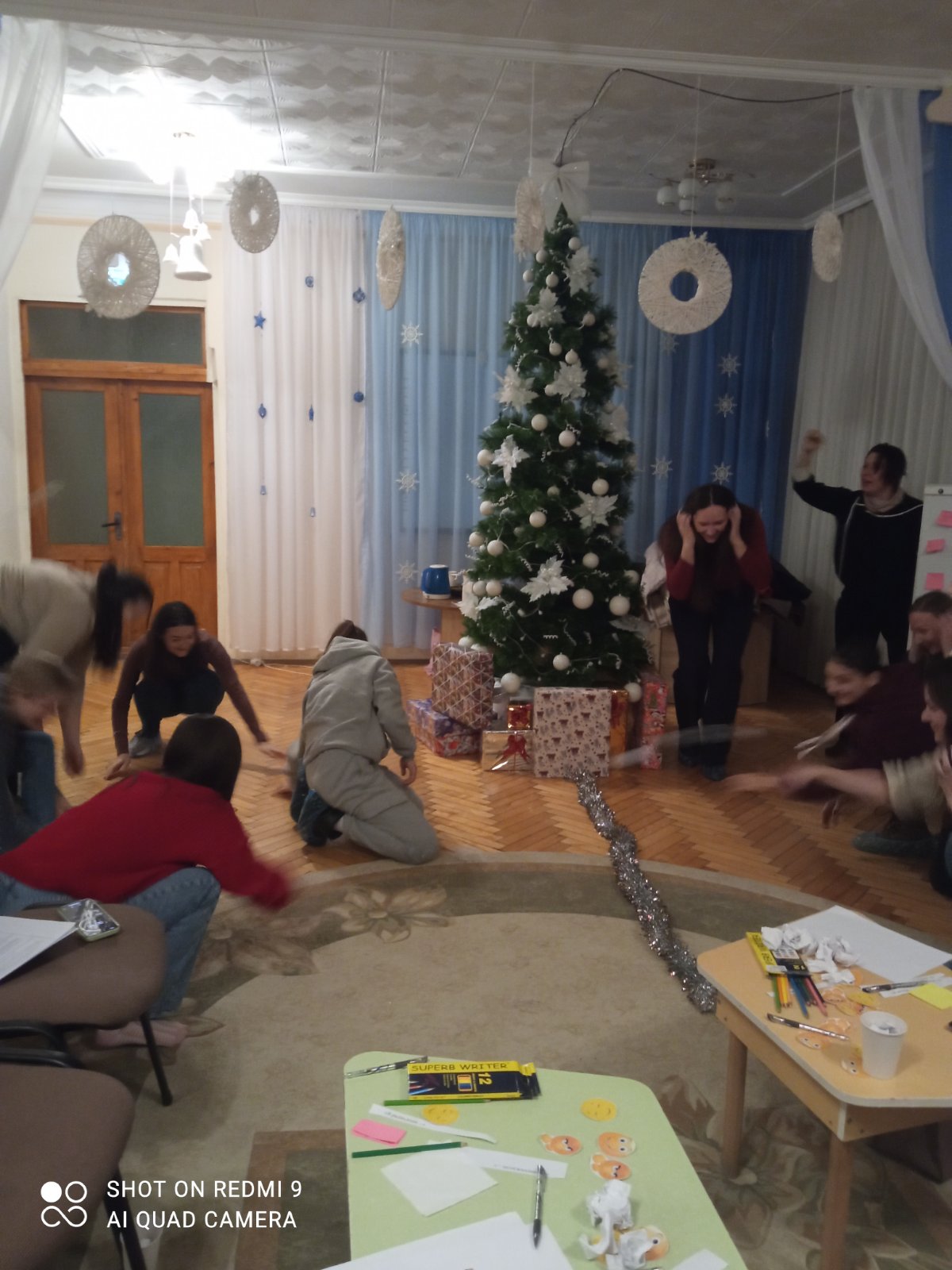 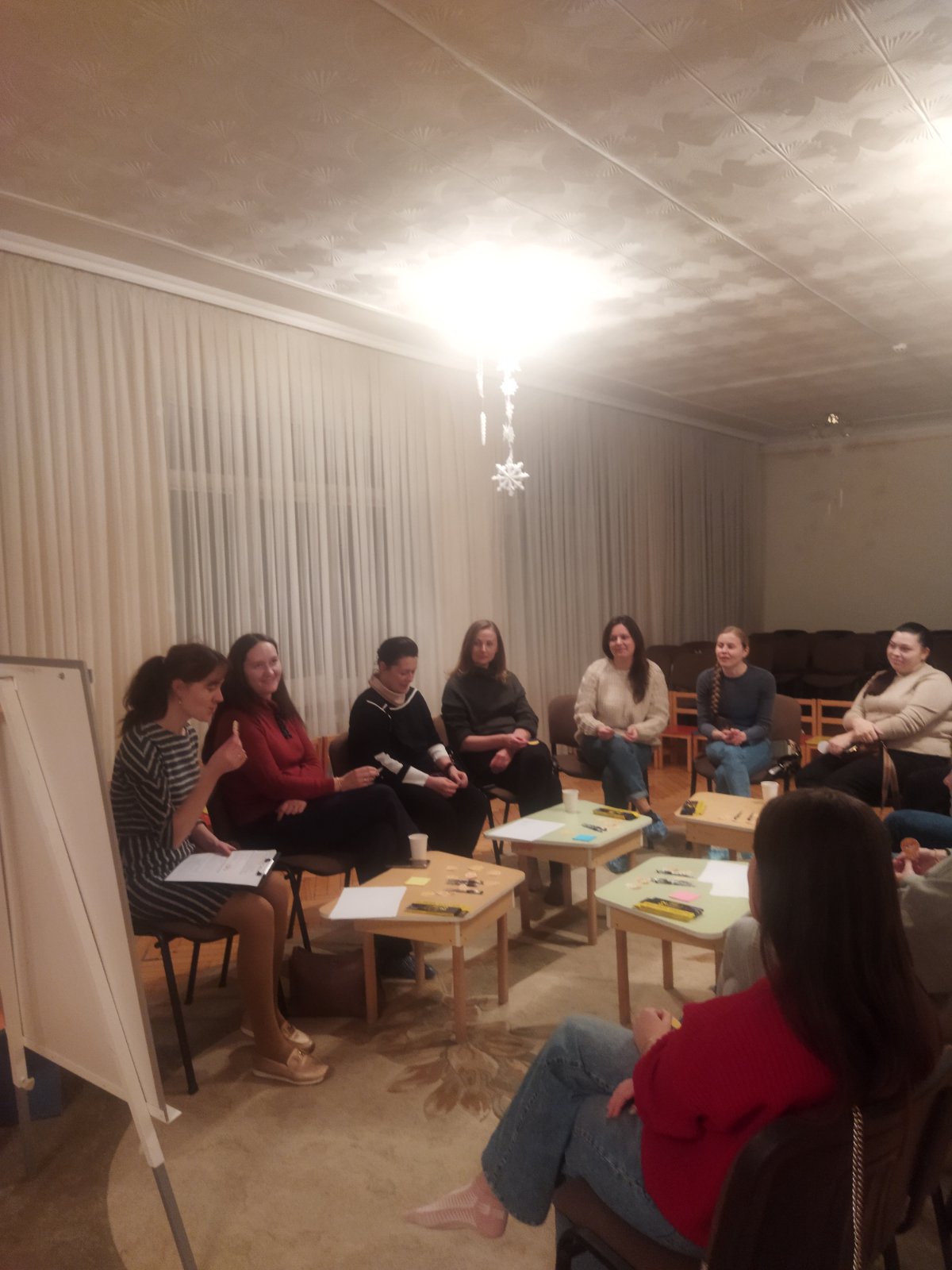 В результаті роботи: